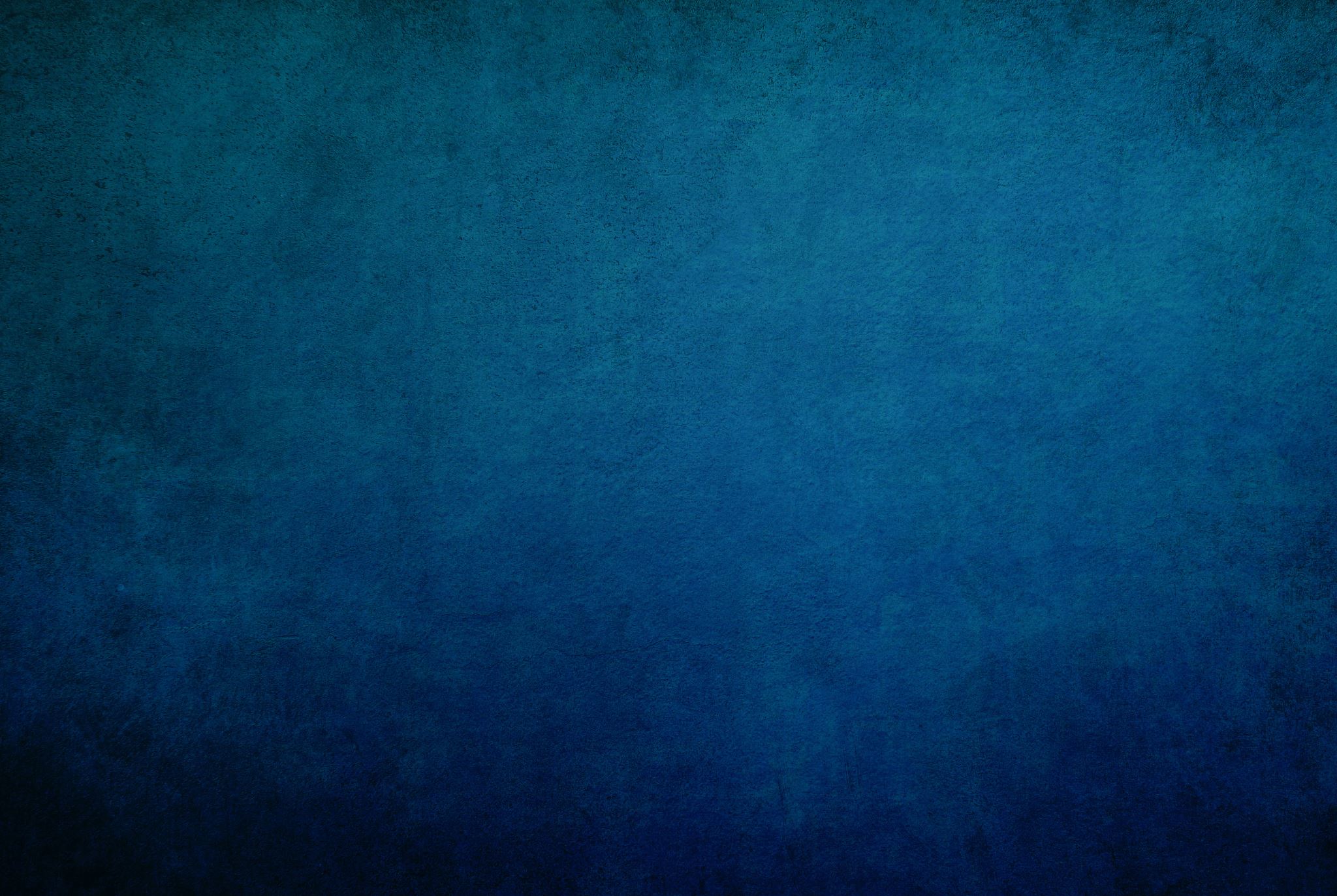 The RoutledgeWater Diplomacy Handbook
June Meeting
2022.06.15
Our Vision for the Handbook
Create an accessible reference for those seeking negotiated resolutions to water conflicts and dialogue opportunities at the transnational, subnational, and community scale.
Meeting Agenda
Administrative updates 
Open access
Honorarium (call for applications)
Peer review

Breakout rooms for networking and discussion

Closing discussion / feedback
Open Access
We have a commitment to make the book open access under Routledge’s “gold” open access model

This means: 
the book will be freely available online
you will retain the copyright to your work
the previous agreements you signed will be voided

Formal announcement at the end of the meeting
Honorariums (call for applications)
The editors, in collaboration with the International Centre for Water Cooperation, hosted by SIWI, are presenting a call for applications for honorariums for eligible authors.

Award:  Choice of 10,000 SEK (~$980 USD) or full registration to the 2022 or 2023 World Water Week
Honorariums (call for applications)
Eligibility:
Authors with primary affiliations based in countries defined by the World Bank as ‘Low-Income Economies’ or ‘Lower-Middle-Income Economies’.

Students without a full-time employment relevant to the field.

Authors from countries defined by the World Bank as ‘Low-Income Economies’ or ‘Lower-Middle-Income Economies’ without a full-time employment. 

Deadline: June 28, 2022

Details will be circulated after the meeting and posted to the Handbook website.
Administrative Updates – Peer Review
About half of chapters are still unaccounted for
If you have not been in touch, please let us know the status of your chapter and when we can expect it

We are moving to a “rolling” peer review process

By avoiding a fixed schedule, this will hopefully allow us to avoid any holiday months

Downside: expect feedback 8-10 weeks after submitting your draft
Administrative Updates – Peer Review
Ideally, each chapter gets two reviews –
 
one from a person with similar professional expertise or familiarity with the topic

one from a person with different professional expertise or who is not familiar with the topic

You won’t be asked to review more than one chapter

We will be seeking some reviewers from outside the Handbook
Administrative Updates – Peer Review
Reviews will be “single-blind” – authors names will be visible; reviewers can share their names if they want to

Recommended format: 
Brief summary of the main points / goal of the chapter
Comment on title and abstract
List overall strengths
List recommendations for improvement
Provide specific comments in document
Breakout Rooms
Networking and some questions:
How is the process going so far?

Any concerns with the proposed peer review process?

Ideas for future community meetings / direction of this group?


We will regroup to discuss any feedback.